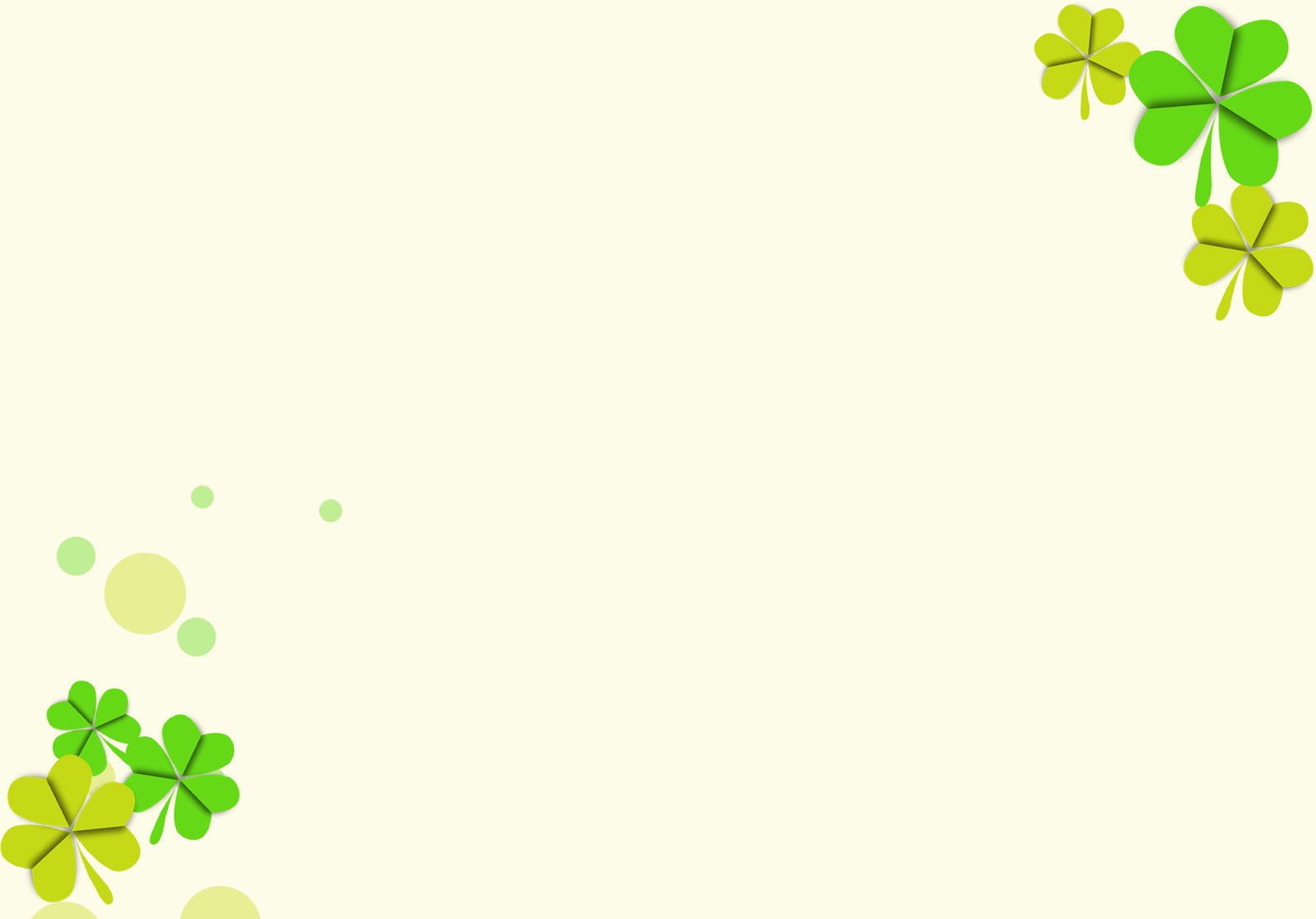 TIẾNG VIỆT – LỚP 4
Bài 29B: Có nơi nào sáng hơn đất nước em – tiết 1
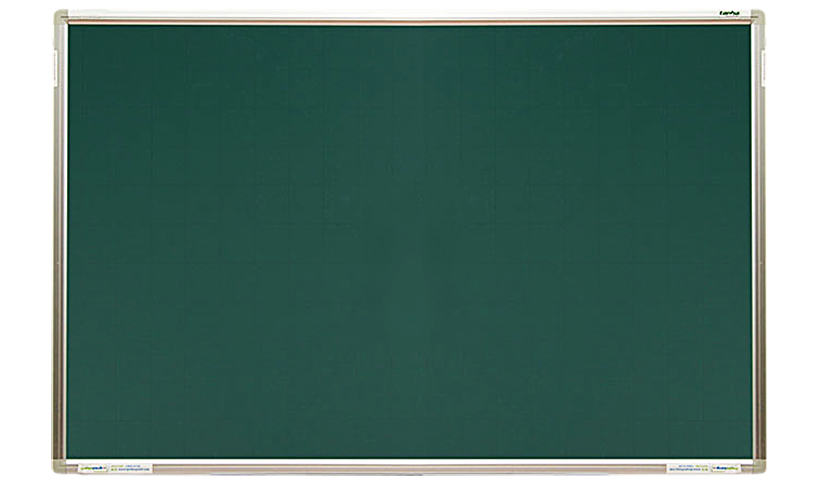 Thứ …., ngày  …..  tháng …. năm 2022
Tiếng Việt
Bài 29B:  Có nơi nào sáng hơn đất nước em – tiết 1
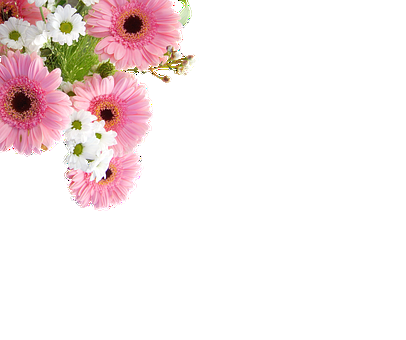 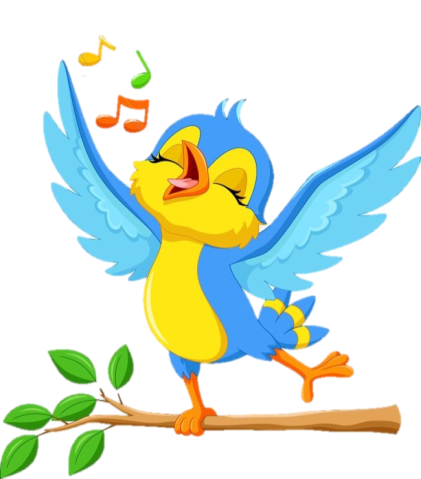 YÊU CẦU CẦN ĐẠT
Kiến thức: Đọc – hiểu bài Trăng ơi… từ đâu đến?
Năng lực  : Tự học và sáng tạo.
Phẩm chất: Chăm học, yêu quê hương đất nước.
A. HOẠT ĐỘNG CƠ BẢN
1. Vẽ cảnh đêm trăng (hoặc đưa ra một bức tranh/ ảnh về trăng) và giới thiệu bức vẽ (tranh/ảnh) của mình  
a. Đêm trăng trong tranh (ảnh) ở đâu?
b. Trăng lúc đó như thế nào?
c. Cảnh vật lúc đó ra sao?
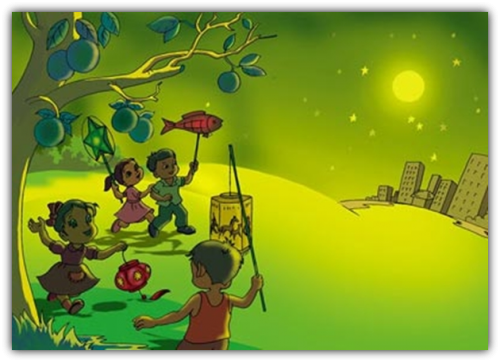 a) Đêm trăng trong tranh là đêm trăng trung thu ở một vùng quê thanh bình.
b) Trăng lúc đó tròn và sáng vằng vặc.
c) Bỏ lại sau lưng những tòa nhà thành phố cao ngất, các bạn nhỏ vui vẻ rước đèn đón tết trung thu ở một vùng quê thanh bình, bên cạnh còn có cây trái ngọt lành.
Trăng ơi... từ đâu đến?
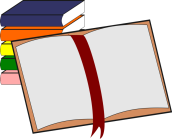 Trăng ơi... từ đâu đến?Hay từ lời mẹ ruThương Cuội không được họcHú gọi trâu đến giờ!Trăng ơi... từ đâu đến?Hay từ đường hành quânTrăng soi chú bộ độiVà soi vàng góc sân.Trăng từ đâu... từ đâu?Trăng đi khắp mọi miềnTrăng ơi, có nơi nàoSáng hơn đất nước em...
             TRẦN ĐĂNG KHOA
Trăng ơi... từ đâu đến?Hay từ cánh rừng xaTrăng hồng như quả chínLửng lơ lên trước nhà.          Trăng ơi... từ đâu đến?Hay biển xanh diệu kìTrăng tròn như mắt cáChẳng bao giờ chớp mi.
  Trăng ơi... từ đâu đến?Hay từ một sân chơiTrăng bay như quả bóngBạn nào đá lên trời.
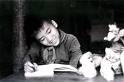 - Trần Đăng Khoa: Sinh ngày 24 / 4 / 1958 tại làng TrựcTrì, xã Quốc Tuấn, huyện Nam Sách, tỉnh Hải Dương.
- Bài thơ “Trăng ơi…từ đâu đến?” nằm trong tập thơ “Góc sân và khoảng trời” được Trần Đăng Khoa sáng tác năm 1968 khi ông 10 tuổi.
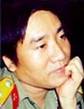 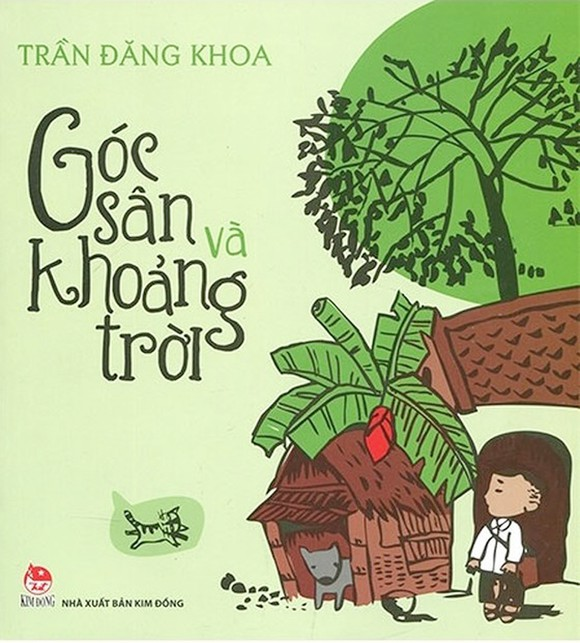 * Ông là một nhà thơ, nhà báo được mệnh danh là thần đồng thơ trẻ.
3
Đọc từ ngữ và lời giải nghĩa
4
Luyện đọc
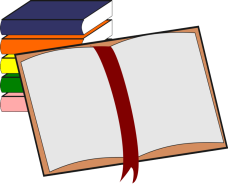 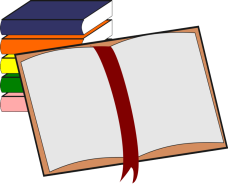 Diệu kì là như có phép màu khiến người ta phải thán phục, ngợi ca.
Trăng ơi . . .    từ đâu đến?
Hay từ cánh rừng xa
Trăng hồng như quả chín
Lửng lơ lên trước nhà.
Trăng ơi... từ đâu đến?
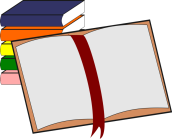 Trăng ơi... từ đâu đến?Hay từ lời mẹ ruThương Cuội không được họcHú gọi trâu đến giờ!Trăng ơi... từ đâu đến?Hay từ đường hành quânTrăng soi chú bộ độiVà soi vàng góc sân.Trăng từ đâu... từ đâu?Trăng đi khắp mọi miềnTrăng ơi, có nơi nàoSáng hơn đất nước em...
             TRẦN ĐĂNG KHOA
Trăng ơi... từ đâu đến?Hay từ cánh rừng xaTrăng hồng như quả chínLửng lơ lên trước nhà.          Trăng ơi... từ đâu đến?Hay biển xanh diệu kìTrăng tròn như mắt cáChẳng bao giờ chớp mi.
  Trăng ơi... từ đâu đến?Hay từ một sân chơiTrăng bay như quả bóngBạn nào đá lên trời.
Trăng ơi... từ đâu đến?Hay từ cánh rừng xaTrăng hồng như quả chínLửng lơ lên trước nhà.          Trăng ơi... từ đâu đến?Hay biển xanh diệu kìTrăng tròn như mắt cáChẳng bao giờ chớp mi.
  Trăng ơi... từ đâu đến?Hay từ một sân chơiTrăng bay như quả bóngBạn nào đá lên trời.
5
Suy nghĩ và trả lời
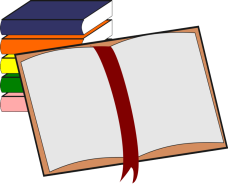 1. Trong ba khổ thơ đầu, trăng được so sánh với những gì?
Trăng ơi... từ đâu đến?Hay từ cánh rừng xaTrăng hồng như quả chínLửng lơ lên trước nhà.          Trăng ơi... từ đâu đến?Hay biển xanh diệu kìTrăng tròn như mắt cáChẳng bao giờ chớp mi.
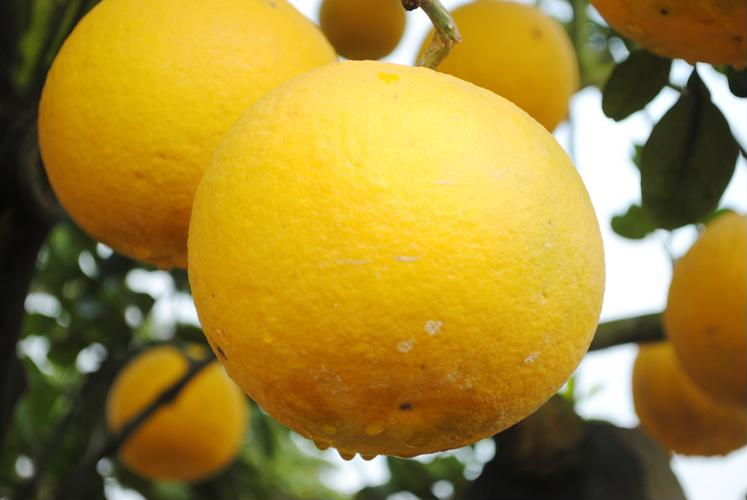 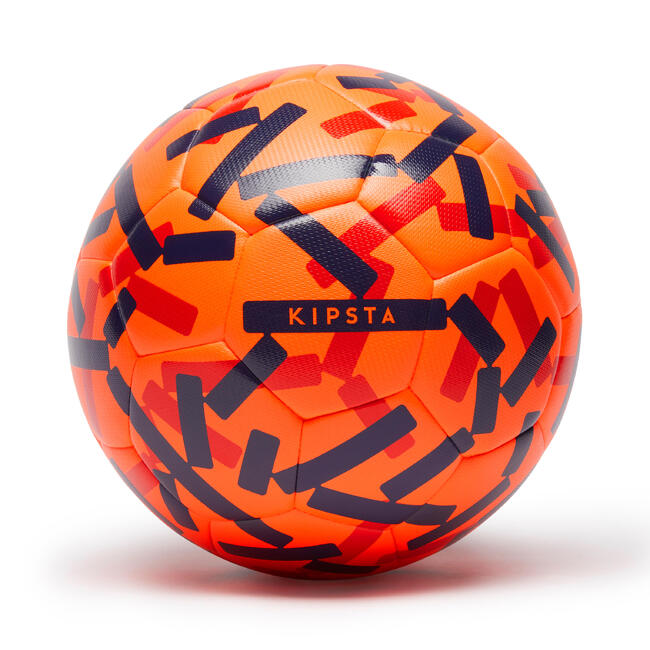 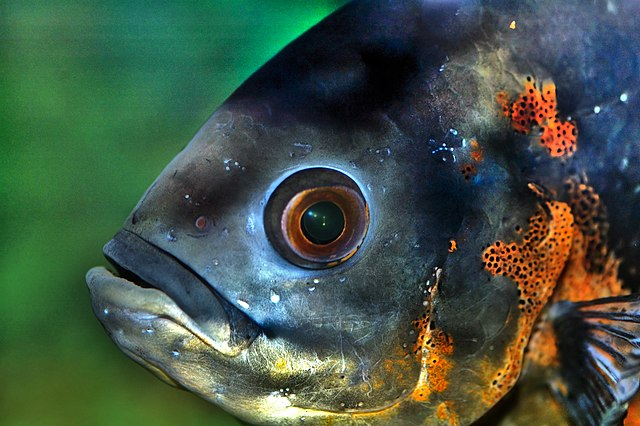 Quả bóng
Quả chín
Mắt cá
2. Vì sao tác giả nghĩ trăng đến từ cánh rừng xa, từ biển xanh, từ một sân chơi?
Vì trăng hồng như một quả chín treo lửng lơ trước nhà; trăng đến từ biển xanh vì trăng tròn như mắt cá không bao giờ chớp mi.
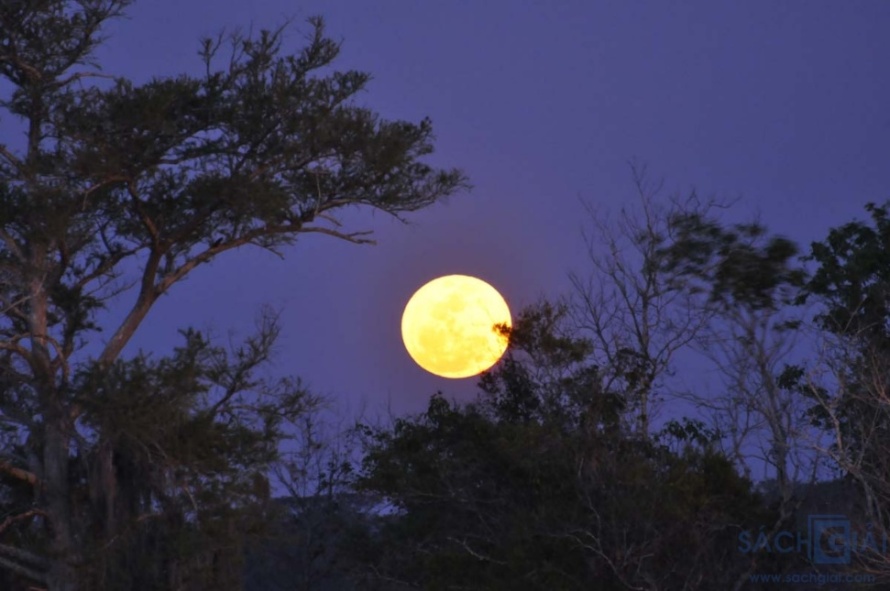 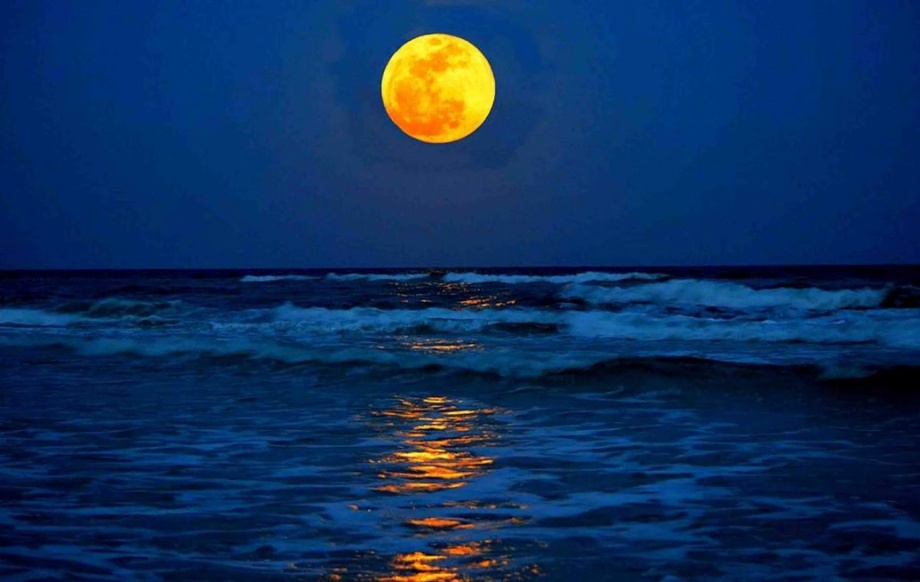 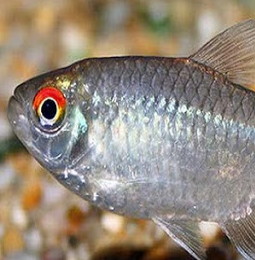 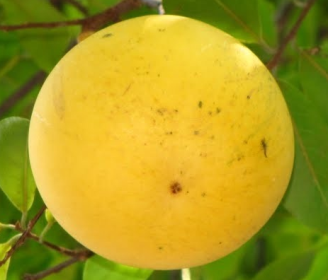 Mắt cá
Quả chín
Đó là sân chơi, quả bóng
– những đồ chơi, sự vật gần gũi với trẻ em, những câu chuyện các em nghe từ nhỏ.
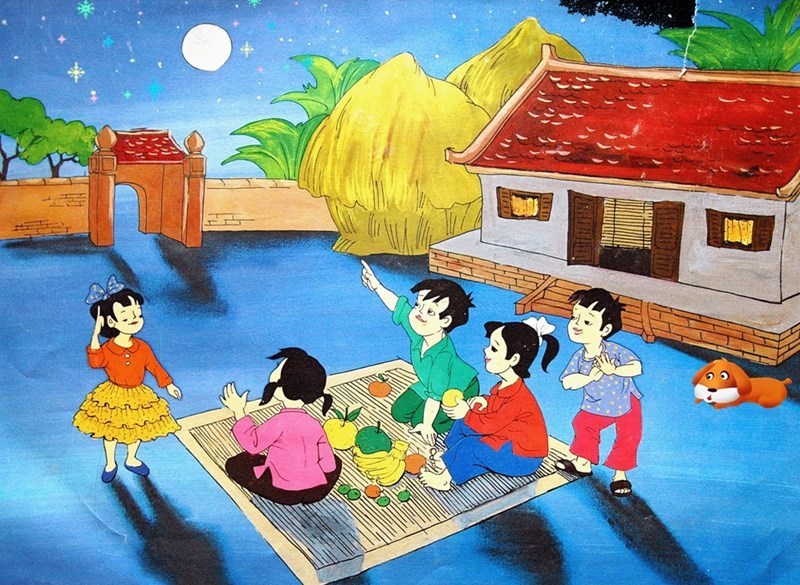 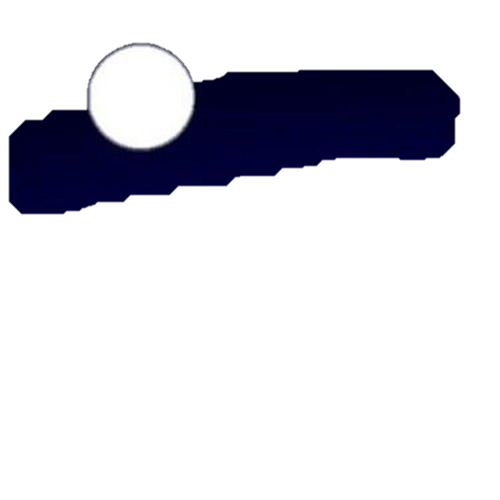 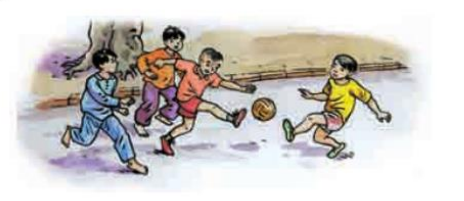 Quả bóng
Sân chơi
3. Trong mỗi khổ thơ thứ 4 và thứ 5, vầng trăng gắn với những gì, những ai?
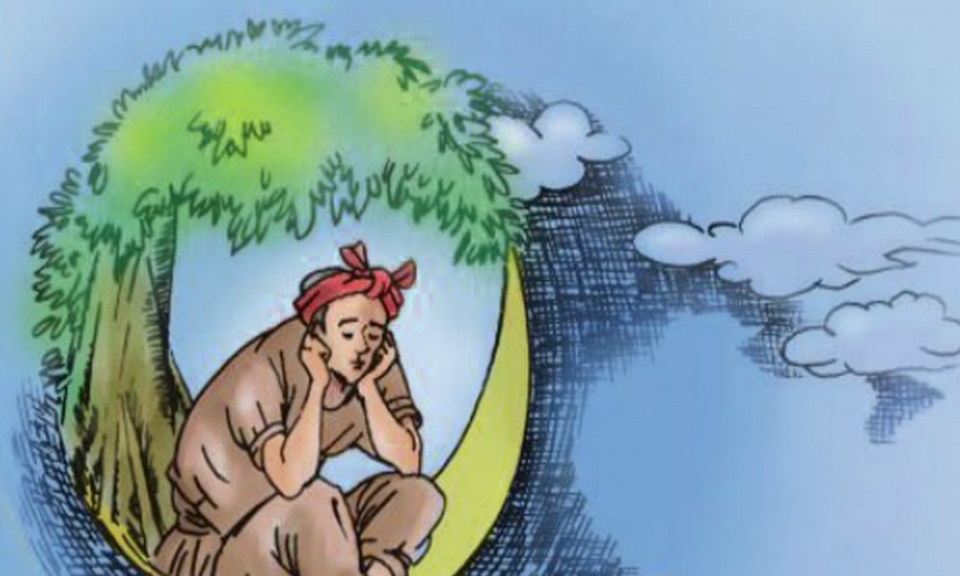 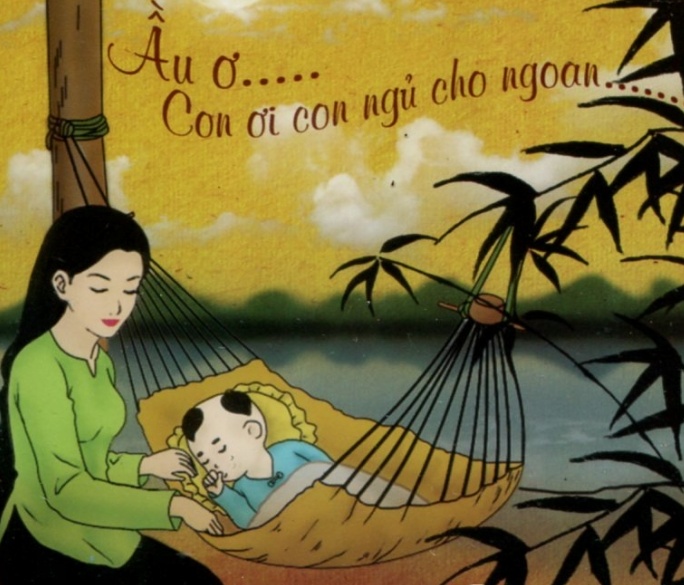 Chú cuội
Lời mẹ ru
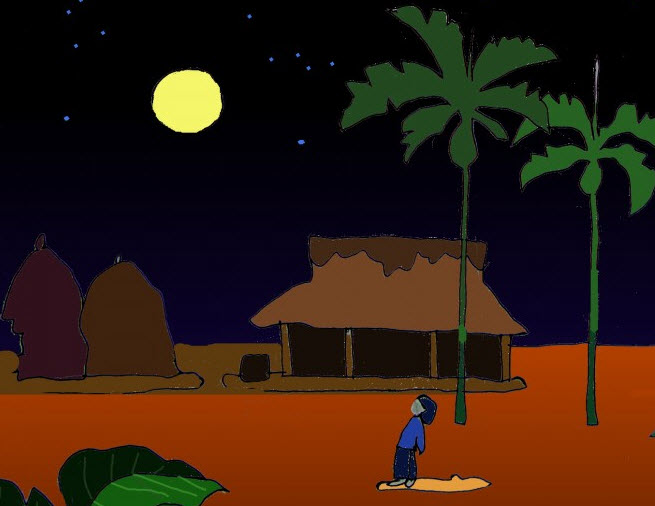 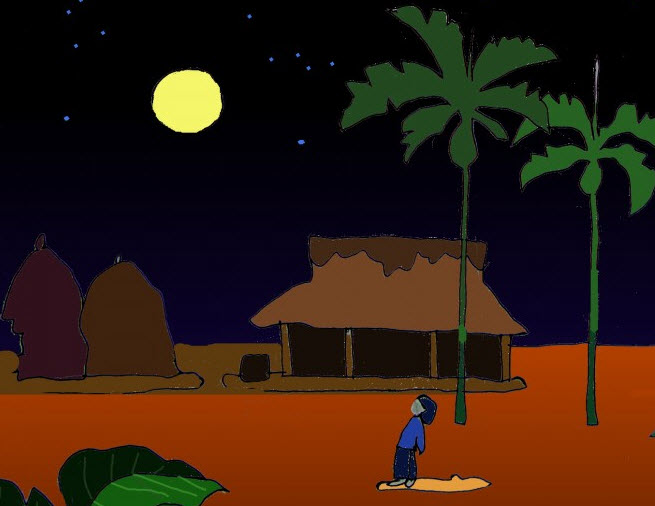 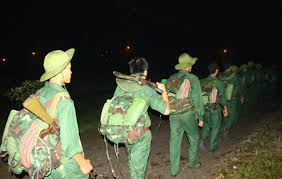 Góc sân
Đường hành quân
4. Bài thơ thể hiện tình cảm của tác giả đối với quê hương đất nước như thế nào?
Bài thơ thể hiện tình cảm yêu mến, sự gần gũi
của nhà thơ với trăng, đối với quê hương, đất nước
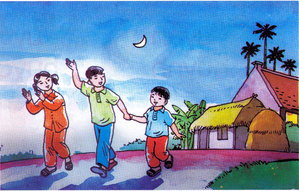 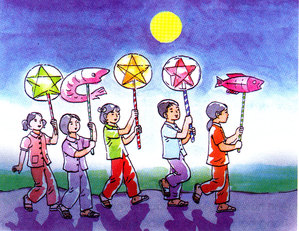 Tr¨ng g¾n bã víi tuæi th¬
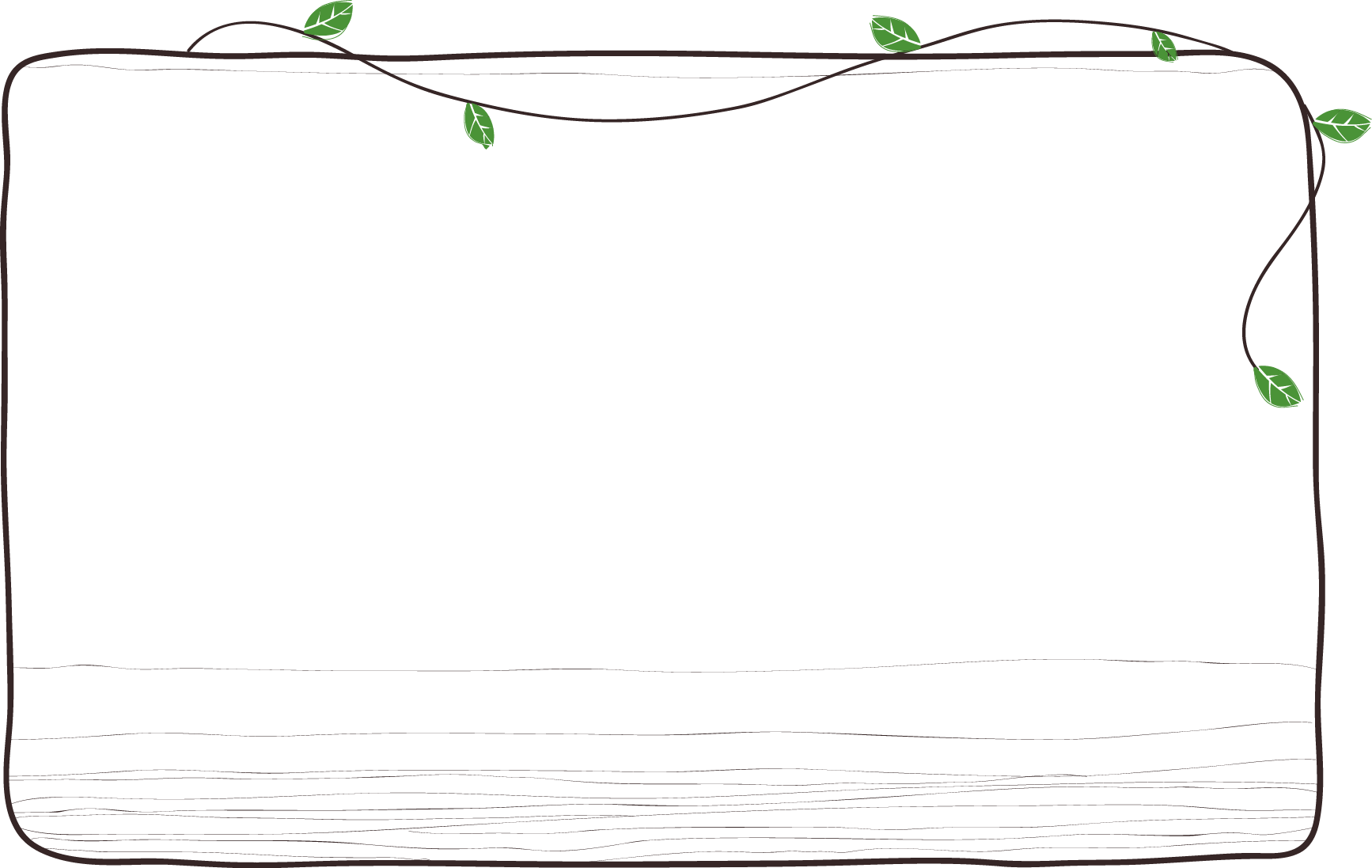 NỘI DUNG BÀI HỌC
Bài thơ thể hiện tình cảm yêu mến, sự gần gũi
của nhà thơ với trăng, đối với quê hương, đất nước.
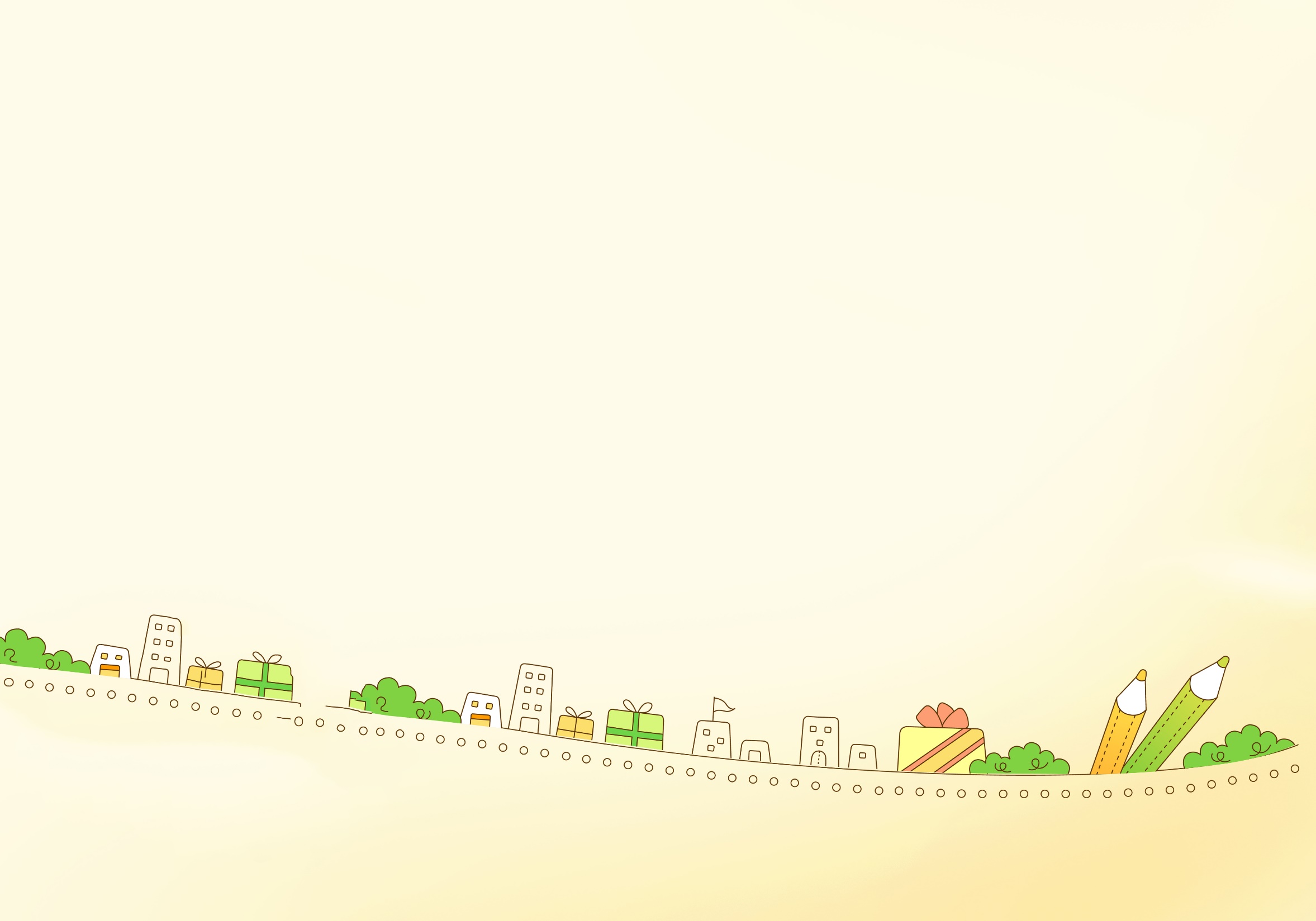 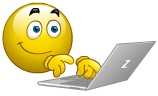 VẬN DỤNG, LIÊN HỆ
Yêu quý, trân trọng thiên nhiên và sự thanh bình của quê hương!
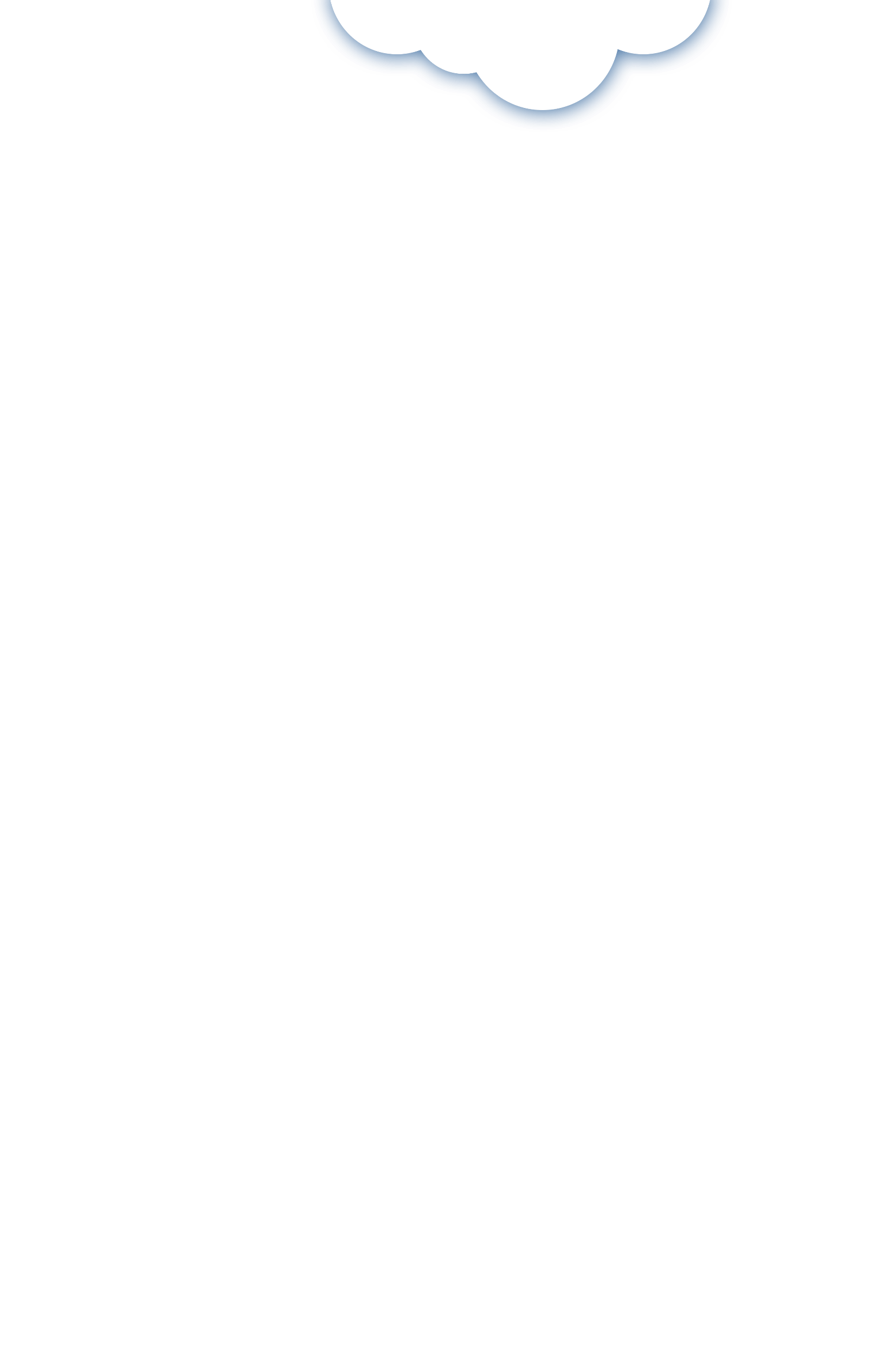 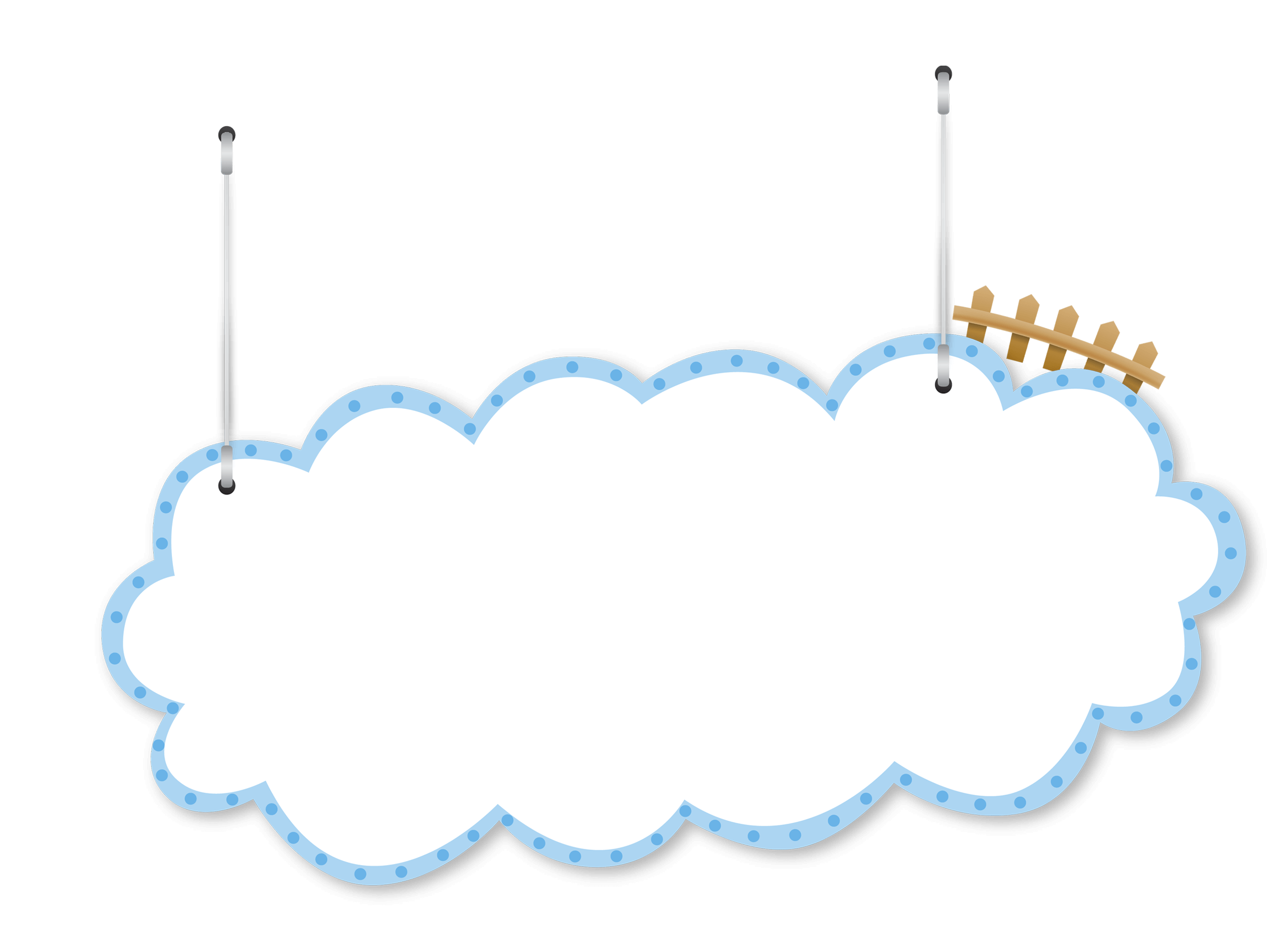 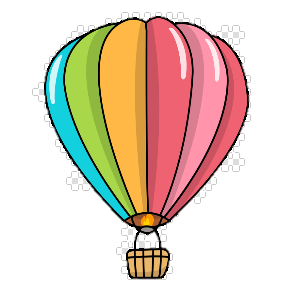 Hoạt động nối tiếp
Học thuộc lòng bài thơ. 
Ghi nhớ nội dung bài.